საქართველოს ჩლიქოსნებიდა მუზეუმში დაცული რქების კოლექცია
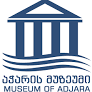 ლამარა გულორდავა

ხარიტონ ახვლედიანის სახელობის მუზეუმის საბუნებისმეტყველო მიმართულების ხელმძღვანელი

ბათუმი
2023
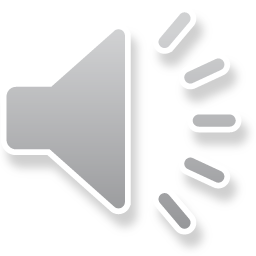 მდიდარი და მრავალფეროვანია საქართველოს ცხოველთა სამყარო . მის ტერიტორიაზე  3 000 სახეობის ცხოველი ბინადრობს, მათგან 19 წითელ წიგნშია შესული. მათ შორისაა ჩლიქოსნები.
     საქართველოს  ჩლიქოსნებიდან მნიშვნელოვანია ჯიხვი, კავკასიური ირემი,  ქურციკი (ჯეირანი), შველი, არჩვი და ნიამორი.
ჩლიქოსანთა რქები(ხარიტონ ახვლედიანის სახელობის მუზეუმის კოლექცია)
ეს კოლექცია შედიოდა იმ 
განძში, რომელიც 1921 წელს  ემიგრაციაში მიმავალ
საქართველოს მთავრობას უნდა გაეტანა, მაგრამ მათი გემზე ატანა მოუხერხებელი აღმოჩნდა და ბათუმში დატოვეს. სანაპიროზე დატოვებული კოლექცია    გადაიტანეს     ბათუმის მერიიის შენობაში, სადაც საქალაქო მუზეუმი იყო განთავსებული. 1922 წელს კი აჭარის მუზეუმში გადაიტანეს. 
      დღეს ჩლიქოსანთა რქების  ნაწილი ბუნების ექსპოზიციაშია გამოფენილი,   ნაწილი კი ფონდშია დაცული.
აღმოსავლეთკავკასიური ჯიხვი - Capra culindricornis
დიდი ზომის   თხა წყვილჩლიქოსანთა რიგისა. ლამაზი და მოხდენილია. ჯიხვის მსგავსი ჯიში მსოფლიოში არსადაა.იგი აღმოსავლეთ კავკასიონის ენდემია. 
      ვრცელდება მთა შხარას აღმოსავლეთით  ზღვის დონიდან 
1 000-4 000 მეტრამდე.
 ჯიხვი  სიგრძით 165 სმ. მასა 80-100 კგ. მამრის რქები 1 მ.-ს აღწევს. მდედრი მამრთან  შედარებით მცირე ზომისაა, რქებიც გაცილებით წვრილი და მოკლე აქვს, ვიდრე მამრს.
 შობს 1 ან 2 თიკანს, რომელსაც ფოთრი ჰქვია.
     ჯიხვის  ძირითად საბინადრო გარემოს სუბალპური და ალპური მდელოები წარმოადგენს. ხშირად გვხვდება ტყის სარტყელში (განსაკუთრებით დიდი თოვლიანობის შემთხვევაში).  
გლობალური წითელი ნუსხით მინიჭებული აქვს სტატუსი - საფრთხესთან მიახლოებული.
აღმოსავლეთკავკასიური ჯიხვი
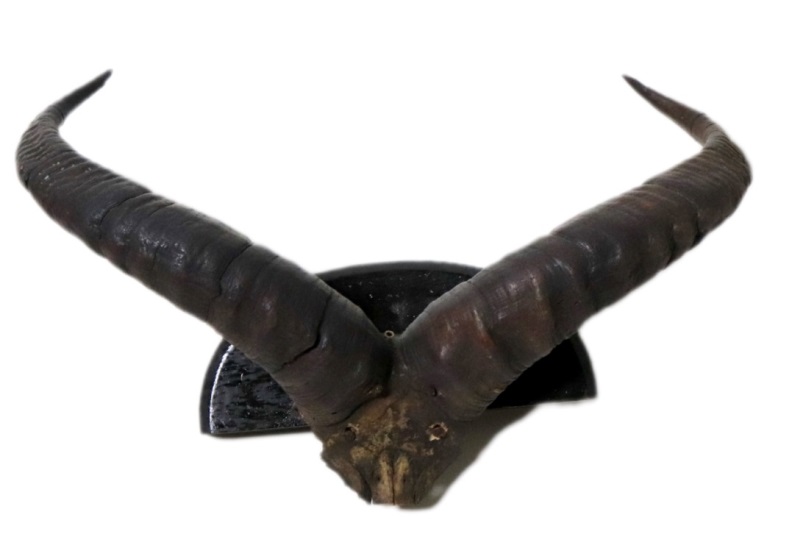 აჭმ 2608/411
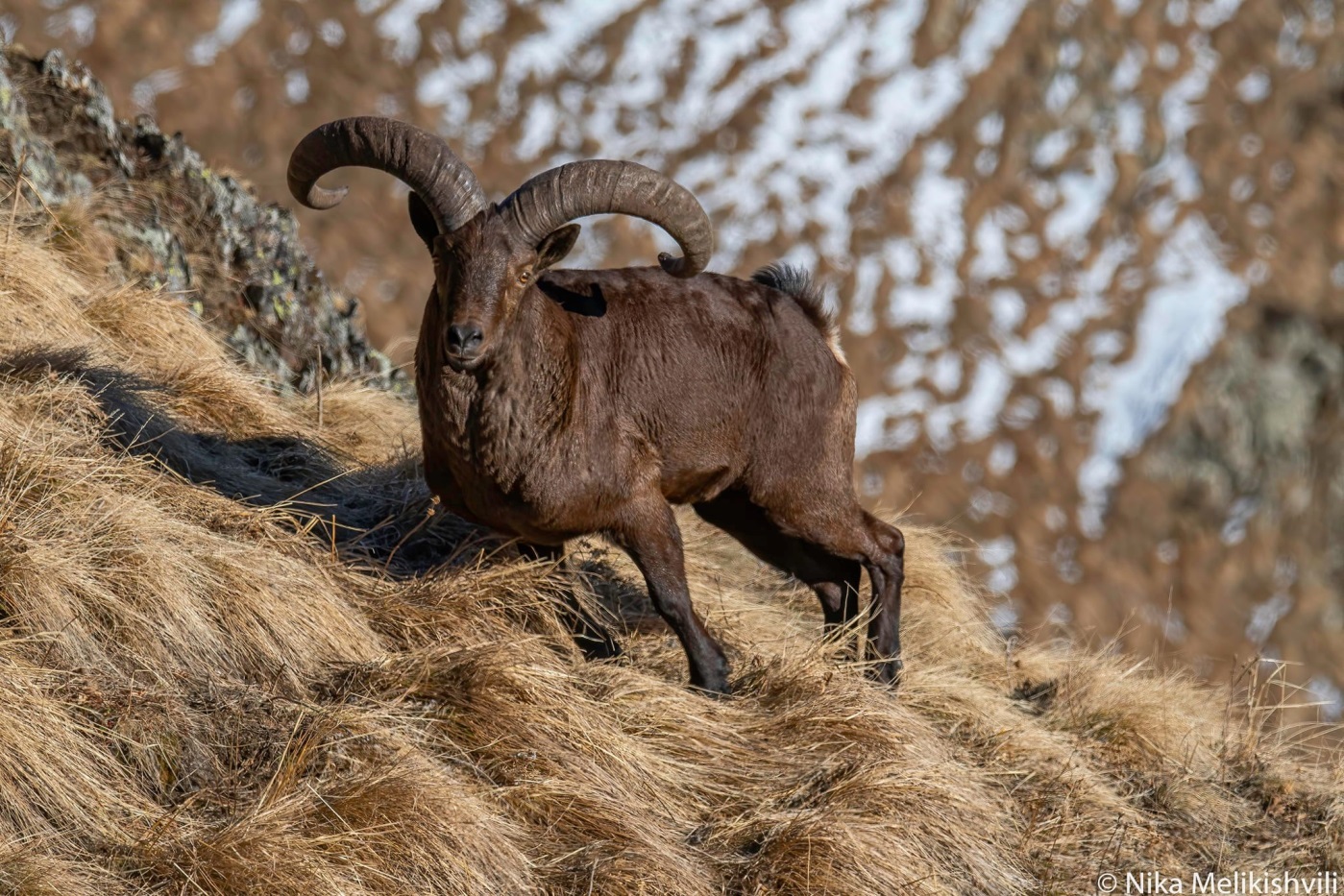 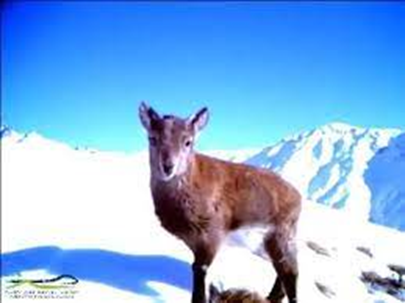 ფოთრი 
ჯიხვის შვილი
აღმოსავლეთკავკასიური ჯიხვის რქები სპირალურია ნაჭდევების გარეშე.  ყოველ წელს  რქებზე თითო ზოლი ემატება. სწორედ ასე ხვდებიან თუ რამდენი წლისაა იგი.
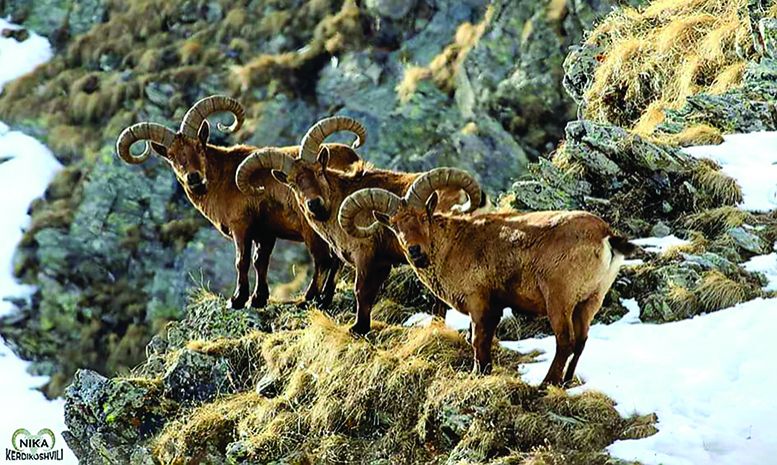 ჯიხვები ლაგოდეხის ნაკრძალში
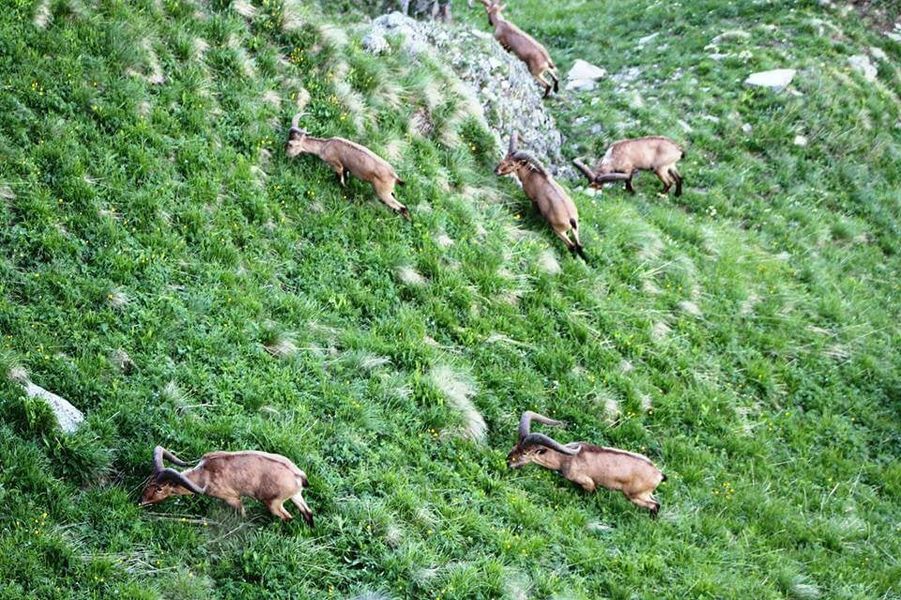 ჯიხვისა და შურთხის მეგობრობა
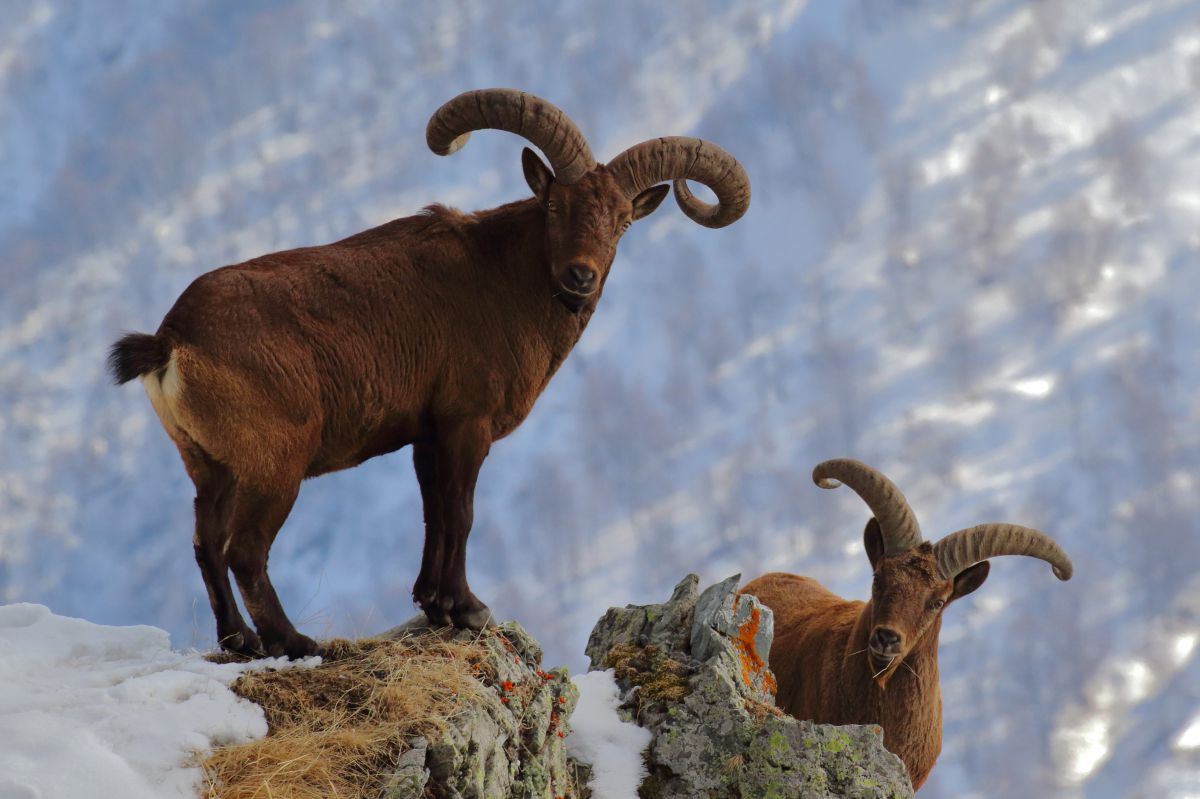 შურთხი (ანუ მთის ინდაური) ეკუთვნის ქათმისნაირთა ოჯახს.   
           შურთხი ბინადრობს, კავკასიონის ქედის გასწვრივ, ზღ. დ. 3 000-4 500 მეტრის სიმაღლეზე  - მეტწილად თოვლის საზღვართან ახლოს. მას ჯიხვების დარაჯს უწოდებენ, ვინაიდან ხშირად თან სდევს ჯიხვების ფარას ზამთარში, და რაიმე საშიშროების დროს თავისებური სტვენით განგაშს ტეხს, რითაც აფრთხილებს როგორც შურთხებს, ისე იქ მყოფ ჯიხვებსაც. კენკავს ჯიხვებისგან ამოქექილ ხავსსა და მათ ნაკელს.
       შურთხის საბუდარი ადგილი მიუდგომელი, კლდოვანი მთებია.
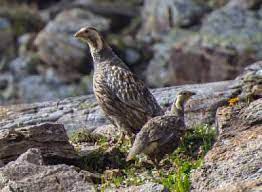 დასავლეთკავკასიური ჯიხვი -  Capra caucasica
დასავლეთკავკასიური ჯიხვი დიდი კავკასიონის დასავლეთ ნაწილის ენდემურ სახეობას წარმოადგენს.  ვრცელდება ზღ.დ. 800-4 000 მ.-მდე, მთა შხარას დასავლეთით.
   მდედრი მამრთან შედარებით მცირე ზომისაა, რქებიც გაცილებით წვრილი აქვს, ვიდრე  მამრს.   ჯიხვის ამ სახეობის რქებს აქვს ნაჭდევები. 
დასავლეთკავკასიური ჯიხვის მსოფლიო პოპულაცია 3000-დან 4000-მდე ინდივიდს ითვლის.
     გლობალურ  წითელი ნუსხაში შეფასებულია როგორც საფრთხეში მყოფი (EN) სტატუსის მქონე სახეობაა.
დასავლეთკავკასიური ჯიხვი
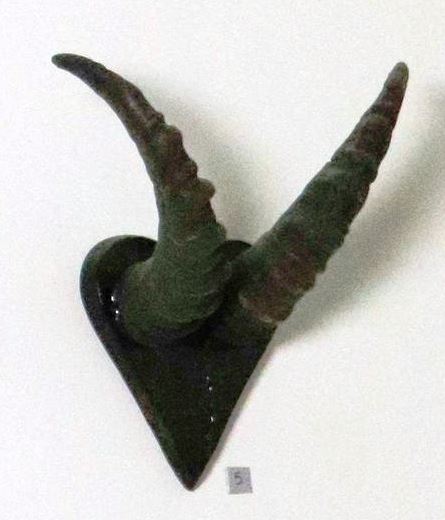 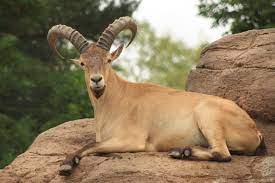 აჭმ 2623/426
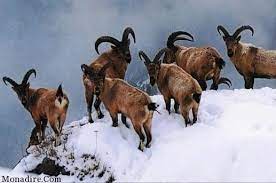 ჯიხვები სვანეთის კავკასიონზე
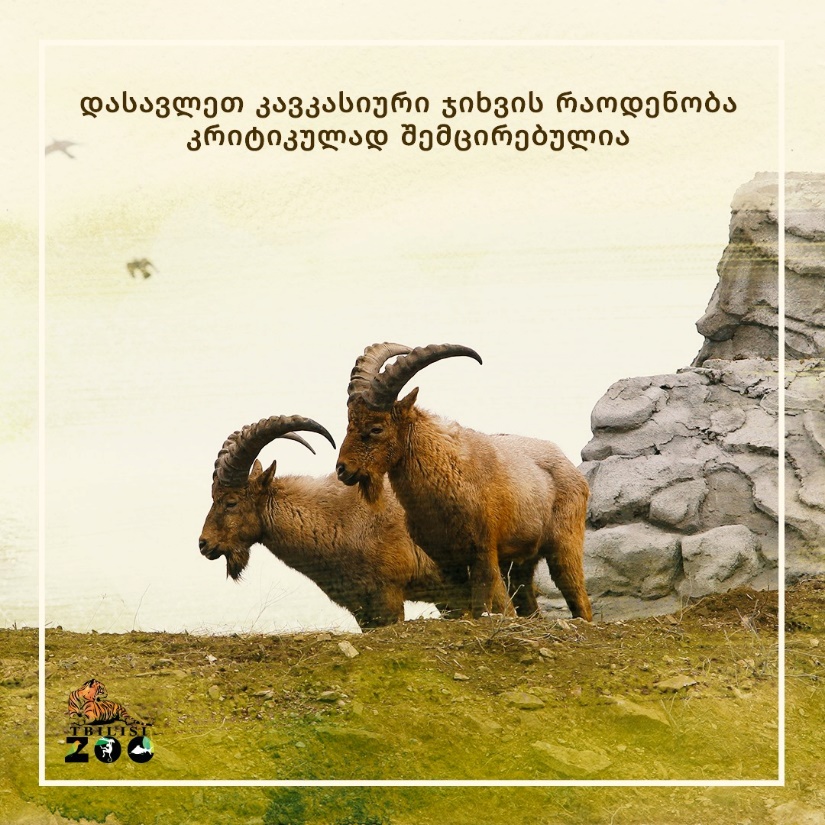 დასავლეთკავკასიური ჯიხვი
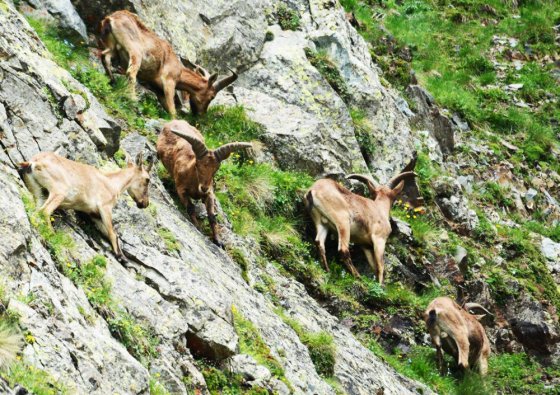 ჯიხვი და მისი ფოთრი
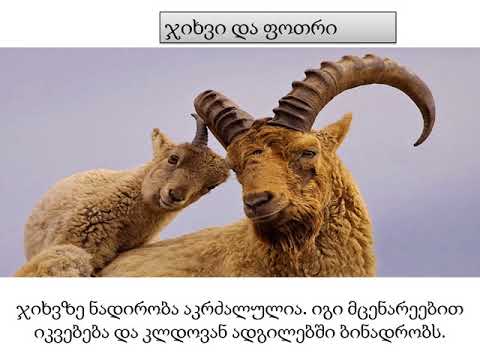 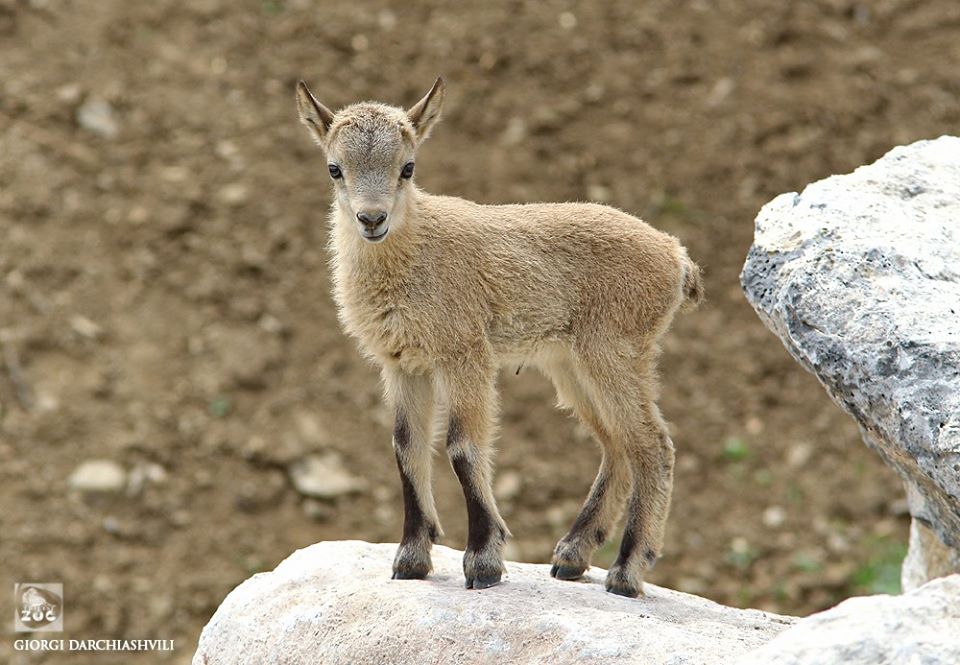 დასავლეთკავკასიური ჯიხვის ფოთრი
კეთილშობილი  ირემიCervus elaphus
კავკასიური, ანუ კეთილშობილი ირემი– ირმისებრთა ოჯახის წყვილჩლიქოსანი, ჯოგური, პოლიგამიური ცხოველი. 
სხეულის სიგრძე 240 სმ. წონა 300 კგ. რქიანი მხოლოდ ხარია. შობს 1 ან 2 ნუკრს.  რქებს იცვლიან ყოველ წელს. რქების ტოტების რიცხვი 20-მდეა. იკვებება მცენარეებით.  გავრცელებულია ევროპაში, აზიაში, ჩრ. ამერიკაში. არსებობს მისი რამდენიმე  ქვესახეობა. ჩვენთან უმეტესად ნაკრძალებში ჰყავთ.
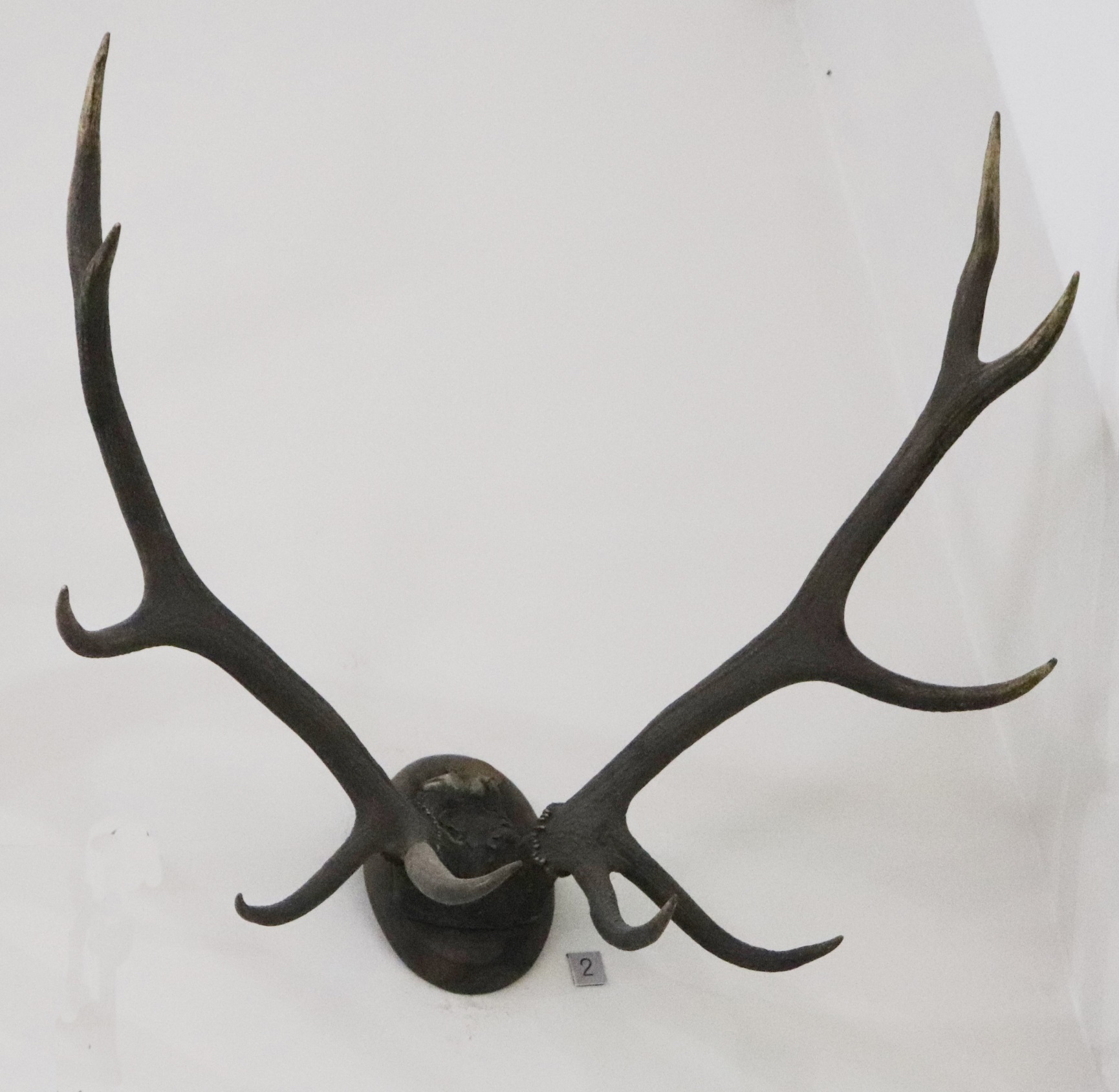 კეთილშობილი ირემი
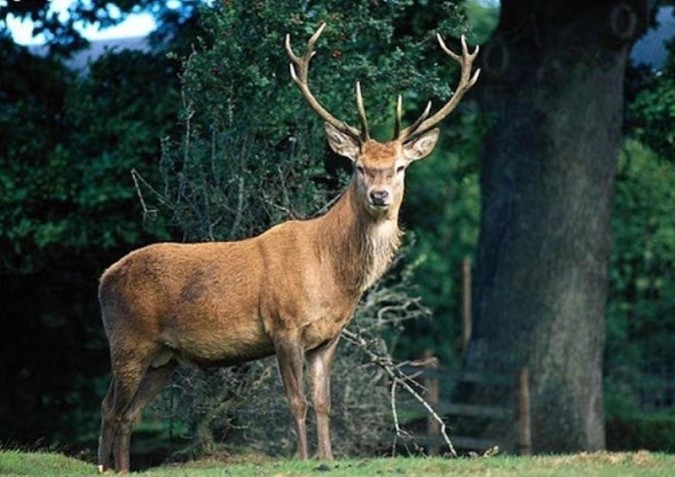 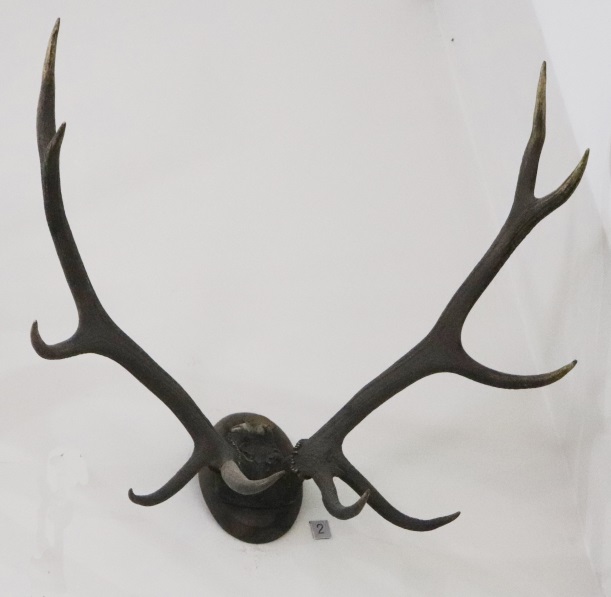 აჭმ 2614/417
ხარირემი
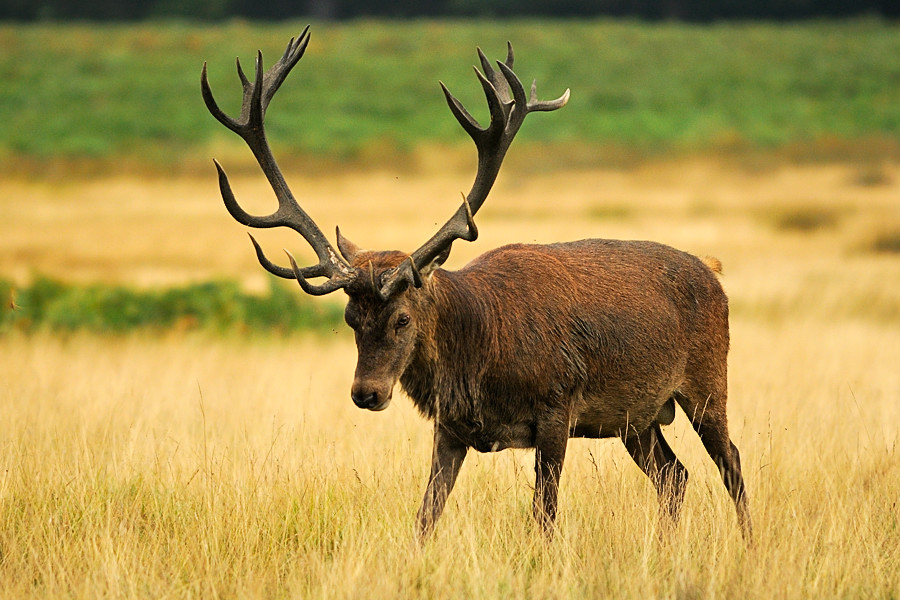 ირემი თავის ბიჟინთან
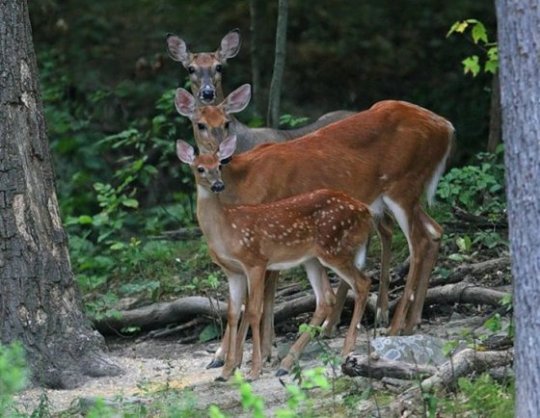 ირემი თავის ბიჟინთან თბილისის ზოოპარკში
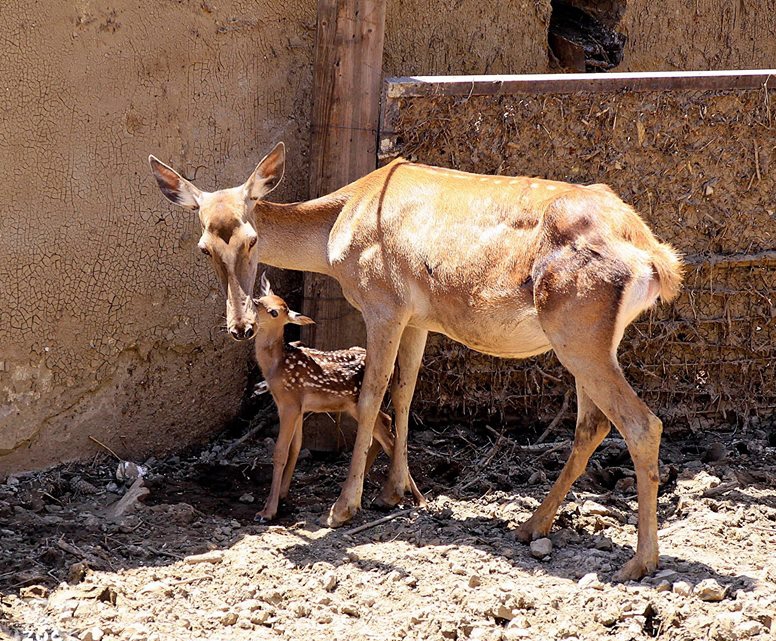 ბიჟინი ალგეთის ეროვნული პარკიდან
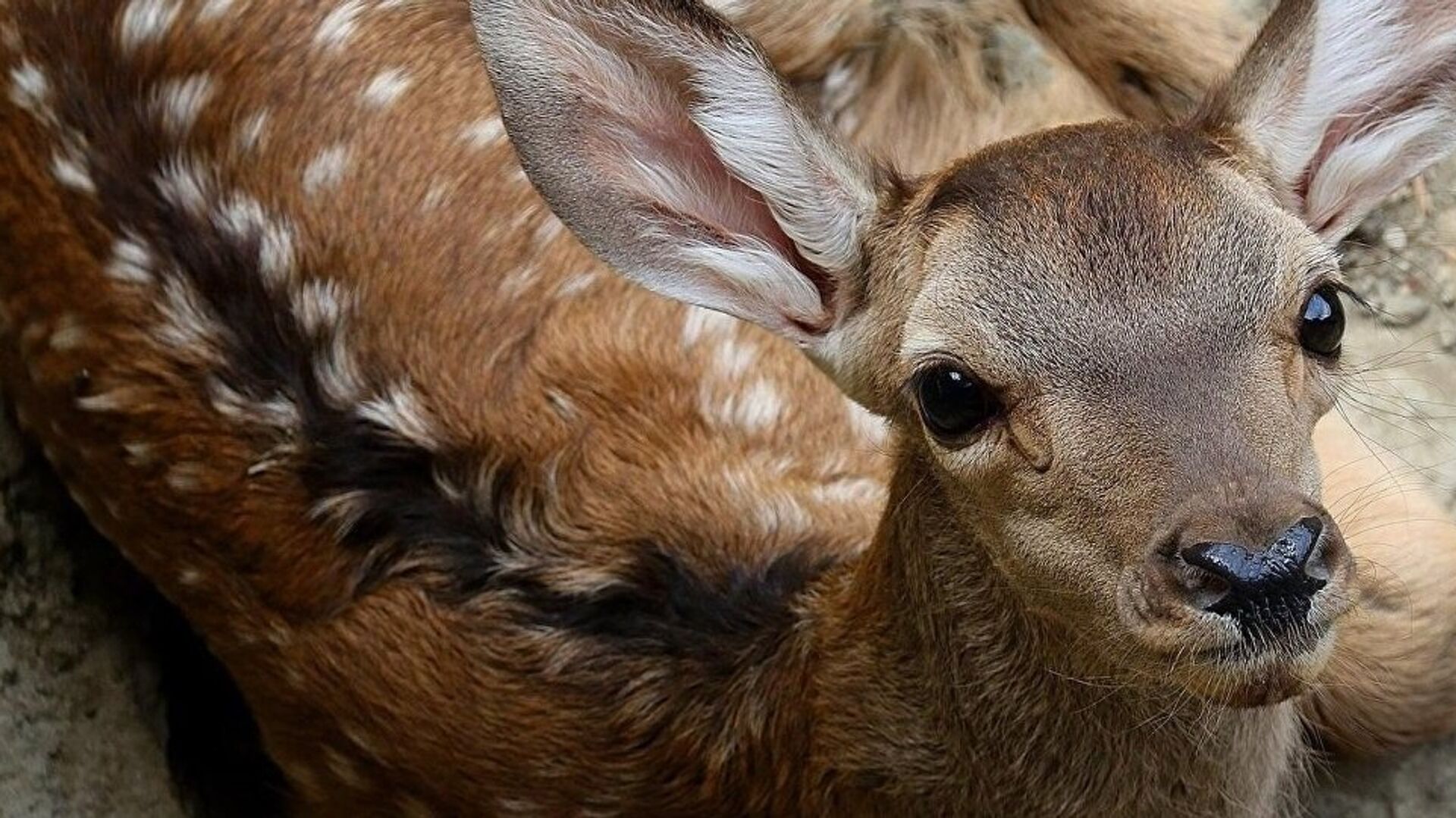 ქურციკი. (ჯეირანი)Gazella subgutturosa
ქურციკი წყვილჩლიქოსანი ცხოველია ძროხისებრთა ოჯახისა. მისი სხეულის სიგრძეა 95-115 სმ. მასა 33 კგ.  იკვებება ბალახეულობით. გავრცელებულია მცირე აზიის, ამიერკავკასიის, ირანის, შუა აზიის ნ/უდ.-სა და უდაბნოებში. შობს 1-2 ან 3 თიკანს. იკვებება ძირითადად ბალახეულით.
წარსულში  საქართველოში ქურციკი გვხვდებოდა  შირაქის  ველის აღმოსავლეთ  ნაწილში, გარდაბნისა  და  სამგორის ველებზე.  არის მომთაბარე ცხოველი.  უკანასკნელ ხანს შემოყვანილ იქნა აზერბაიჯანიდან და ახლა   მისი რაოდენობა 150-მდე აღწევს.
ქურციკი (ჯეირანი)
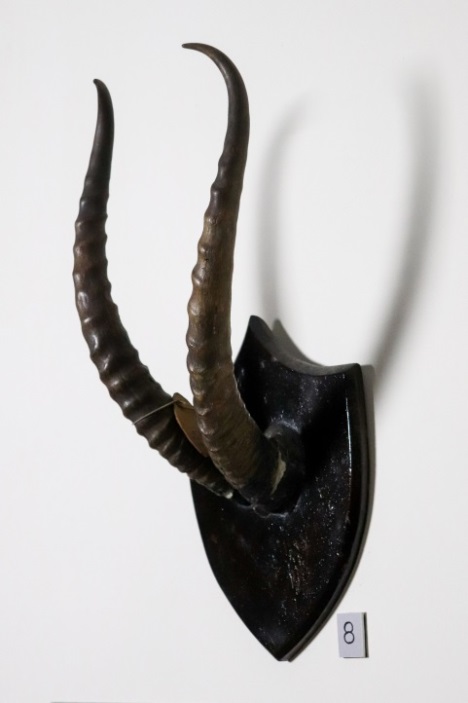 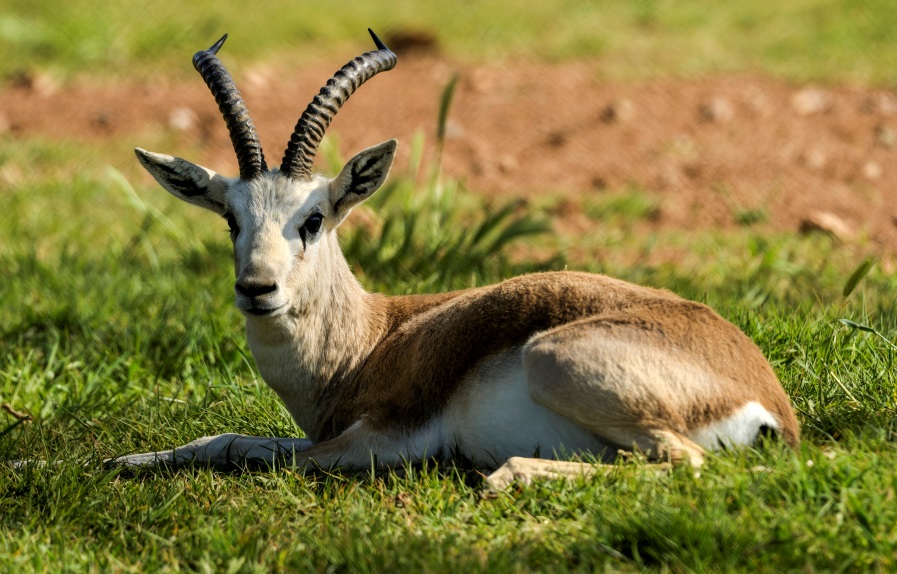 აჭმ 2619/422
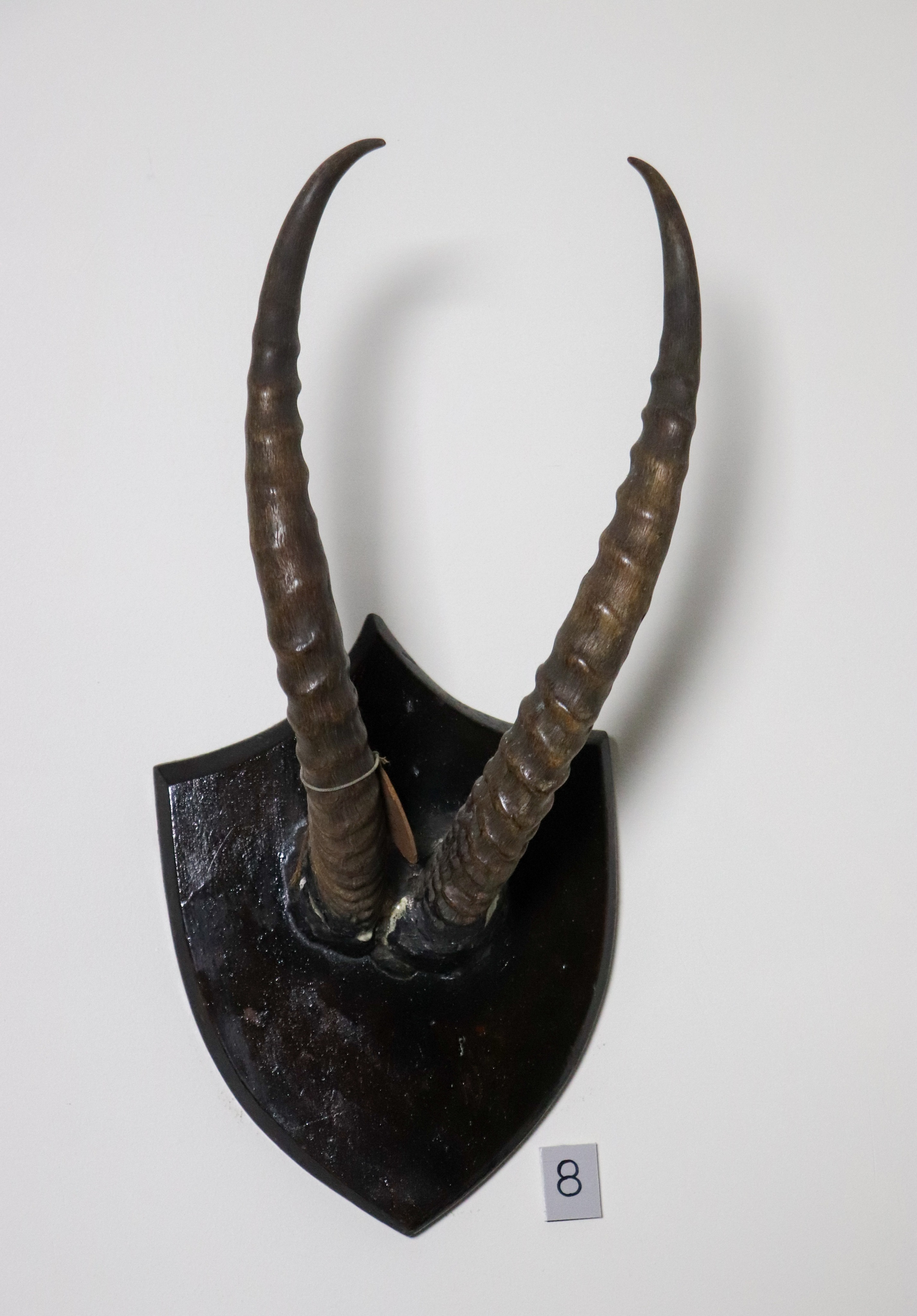 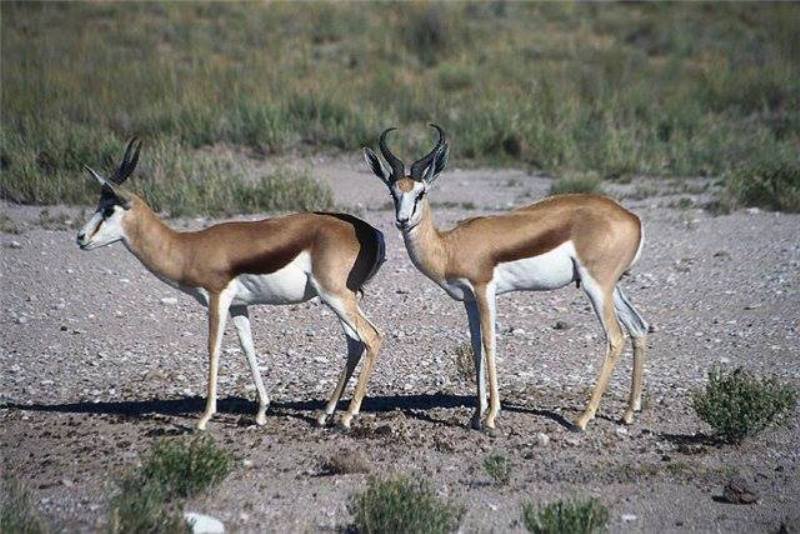 ქურციკის  შვილი - ლაკლაკი
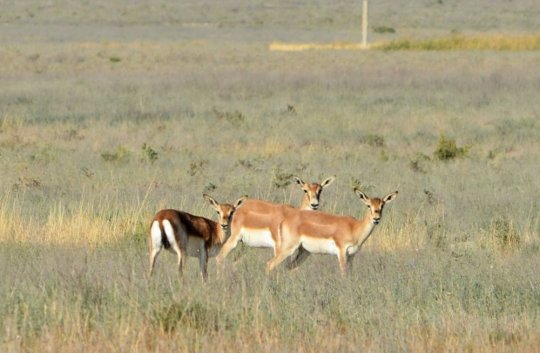 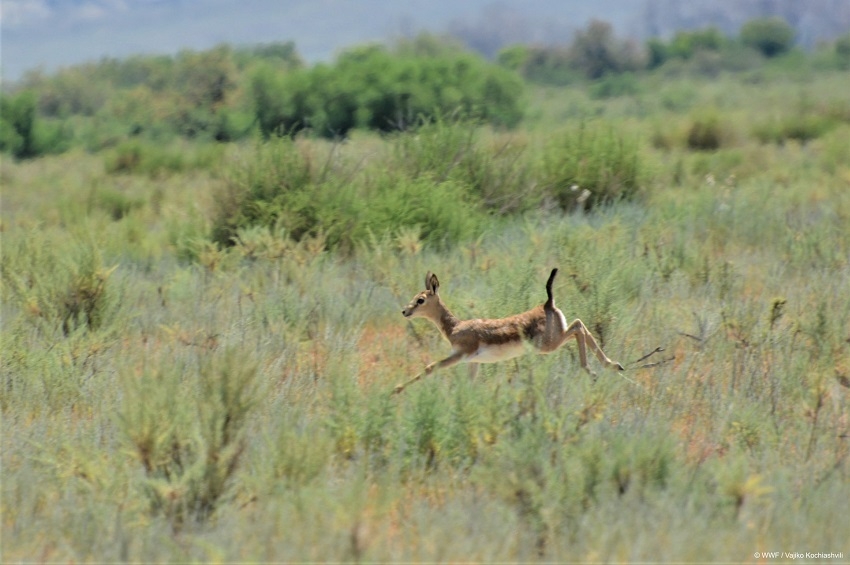 ქურციკები ვაშლოვანის ნაკრძალში
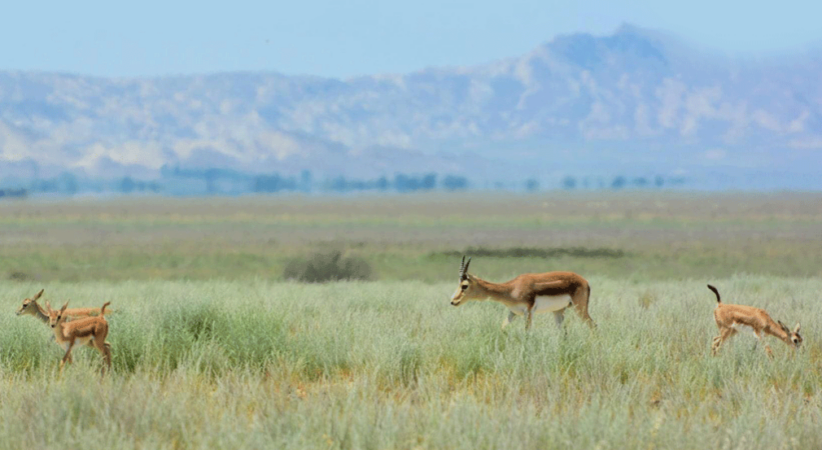 შველიCapreolus  capreolus
შველი— წყვილჩლიქოსანი ცხოველი ირმისებრთა ოჯახისა. მისი სხეულის სიგრძე 150 სმ, მამლის მასა 55 კგ აღწევს, დედალი მომცროა. შველს აქვს მსუბუქი, მოხდენილი სხეული, გრძელი და წვრილი ფეხები, მოკლე კუდი, რქები 3 (ზოგჯერ 4) მორჩით (მამალს), დედალი ურქოა. გავრცელებულია ევროპაში, წინა აზიის დასავლეთით, კავკასიაში, ცენტრალურ აზიაში, აგრეთვე სამხრეთ ციმბირის მთებში, მონღოლეთსა და შორეულ აღმოსავლეთში. უპირატესობას ანიჭებს მეჩხერ ფოთლოვან ან შერეულ ტყეებსა და კარგად განვითარებულ ქვეტყეს.
იკვებება მცენარეული საკვებით. შობს 1-2 ნუკრს, რომლის სხეული თეთრი ხალებითაა დაფარული. 
შველის ქვესახეობებიდან საქართველოში გვხვდება ევროპული შველი და ციმბირული შველი.
ევროპული  შველი
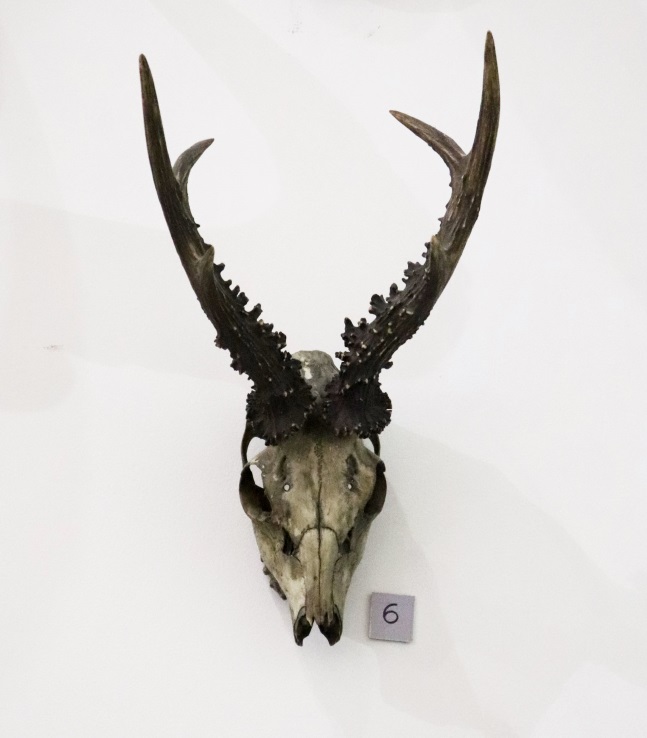 აჭმ 2622/425
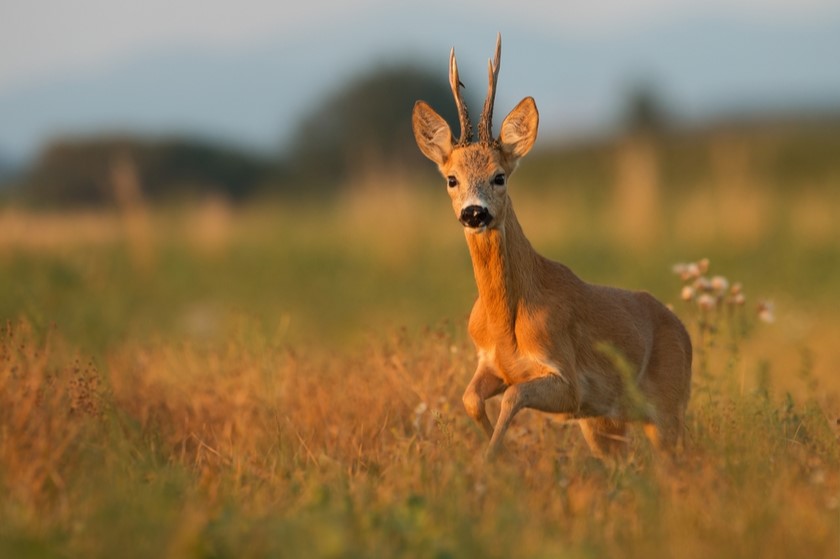 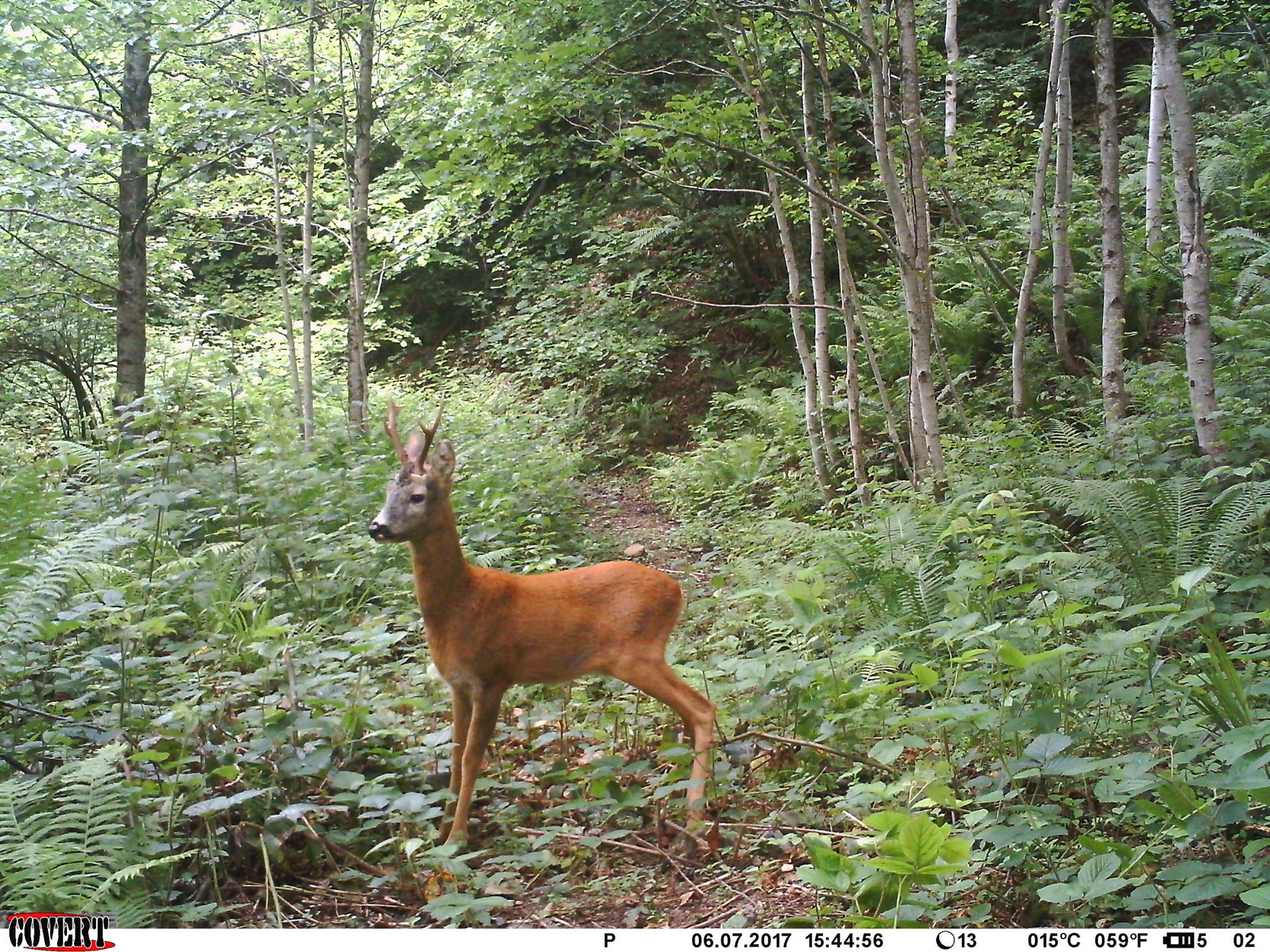 შველი მაჭახელას ეროვნულ პარკში
შვლები მაჭახელას ეროვნულ პარკში
შველი მტირალას ეროვნულ პარკში
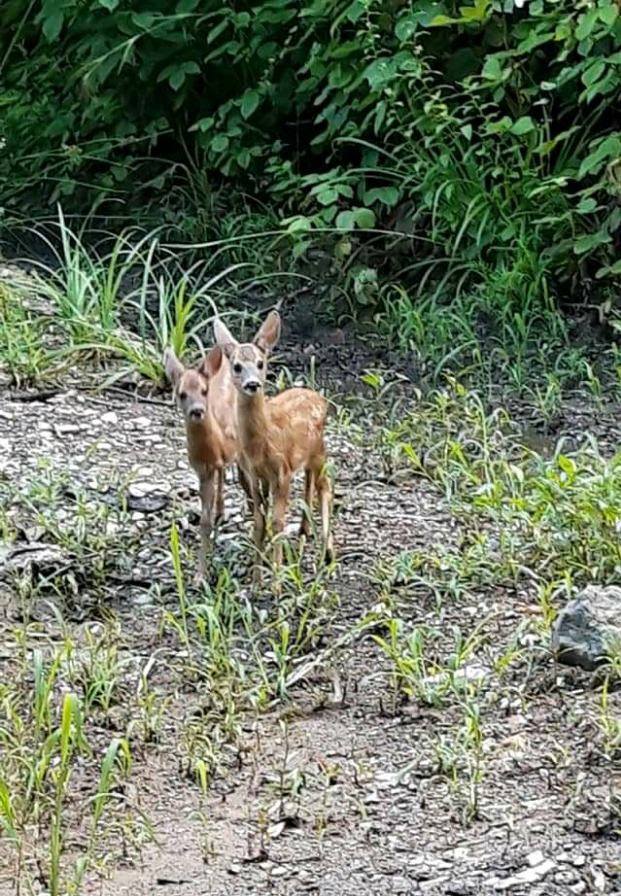 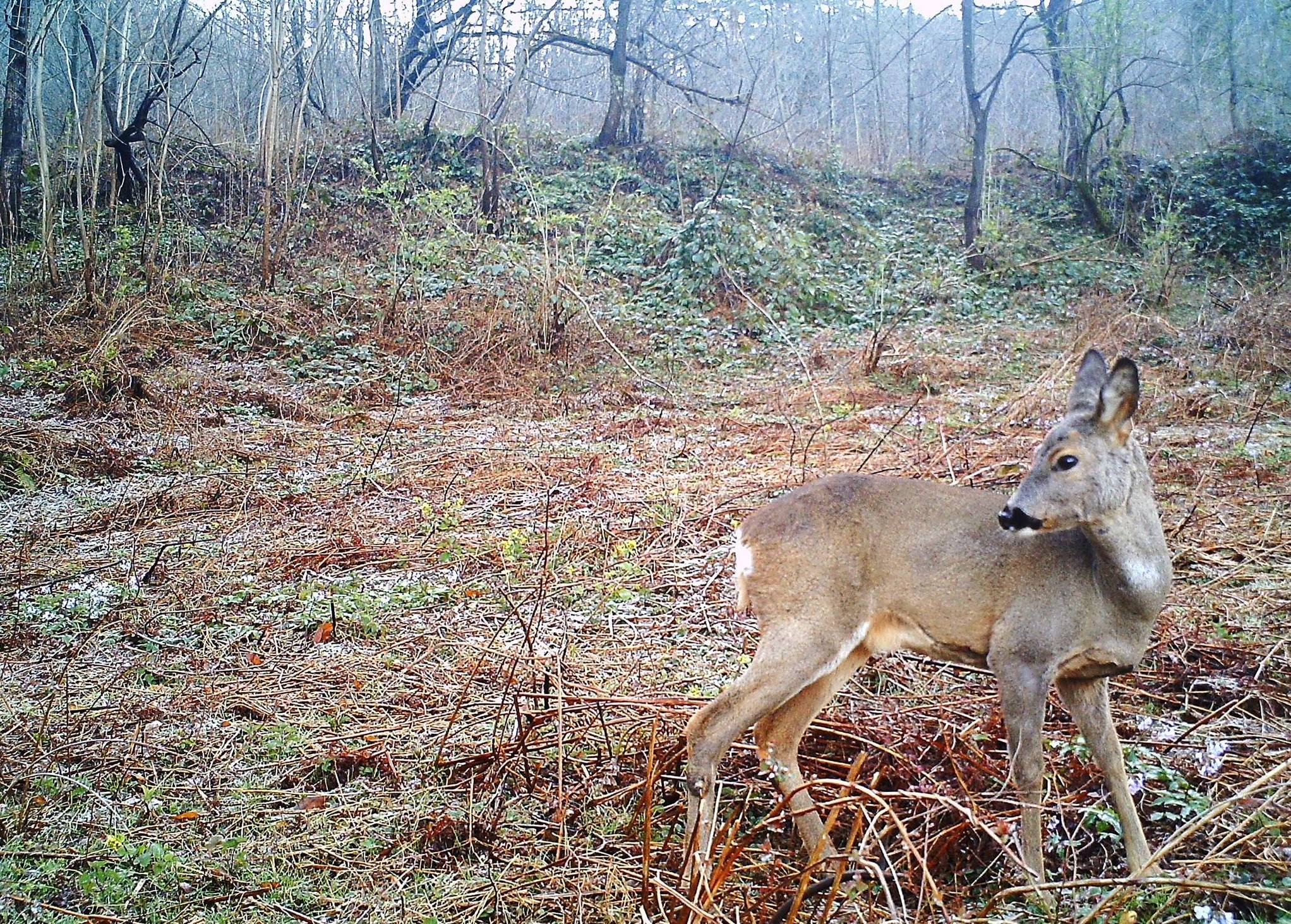 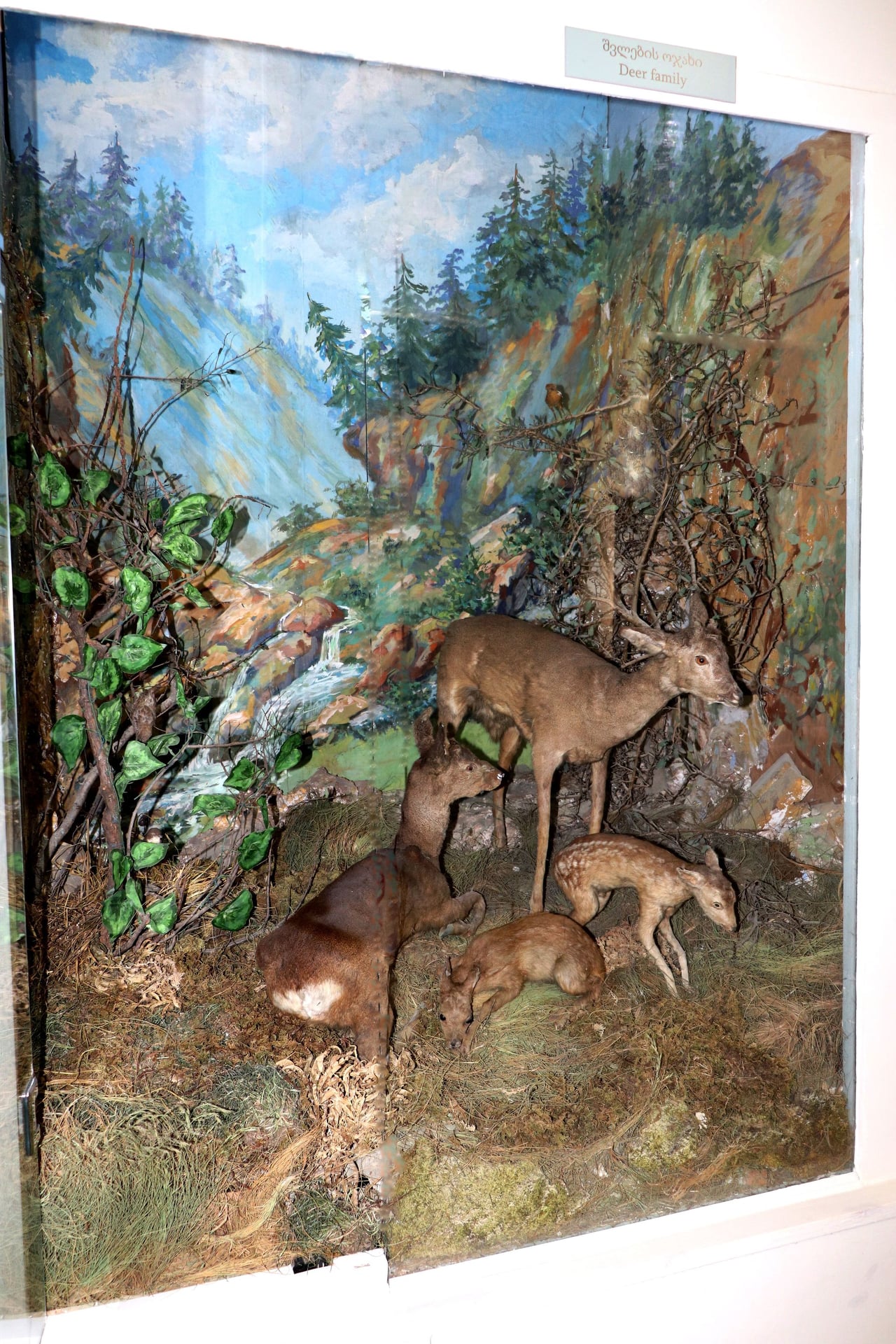 მუზეუმის დიორამა
      ,,შვლების ოჯახი’’. 

 
აჭარის მაღალმთიანეთში დიდი თოვლი მოდის. გასული საუკუნის 60-იან წლებში შვლების ოჯახი თოვლის ზვავში მოყოლილა. ეს ამბავი აცნობეს მუზეუმს. აქ მომუშავე ტაქსიდერმისტმა (მეფიტულემ) ვასილ სოკოლოვმა შვლებიდან ფიტულები დაამზადა. დღეს ეს ფიტულები ძეგლია ბუნების სილამაზისა და ამავე დროს სიმკაცრისა.
არჩვი  (ფსიტი) Rupiacapra rupicapra
არჩვი, ფსიტი — ჩლიქოსანი ცხოველი ძროხისებრთა ოჯახისა. სხეულის სიმაღლე 65-70 სმ,  წონა 40 კგ-მდე. 20 სმ-მდე სიგრძის, სწორად აღმართული, ბოლოში მოკაუჭებული რქები აქვთმამრს და დედალსაც. გავრცელებულია სამხრეთ ევროპაში, მცირე აზიის აღმოსავლეთ ნაწილსა და კავკასიის მთებში, საქართველოში — კავკასიონზე, თრიალეთის, გურია-აჭარისა და ლიხის ქედებზე. საქართველოში გვხვდება კავკასიური არჩვი იკვებება მცენარეულობით.   მაისში ერთ  ან ორ თიკანს შობს. სქესობრივ სიმწიფეს 2 წლისა აღწევს, ზრდას 3 წლისა ამთავრებს, ცოცხლობს 25 წლამდე.
არჩვი
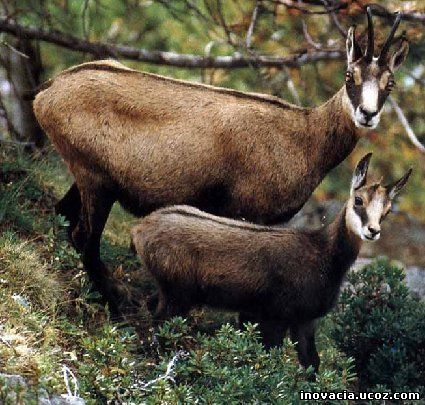 აჭმ 2616/419
არჩვის თიკანი
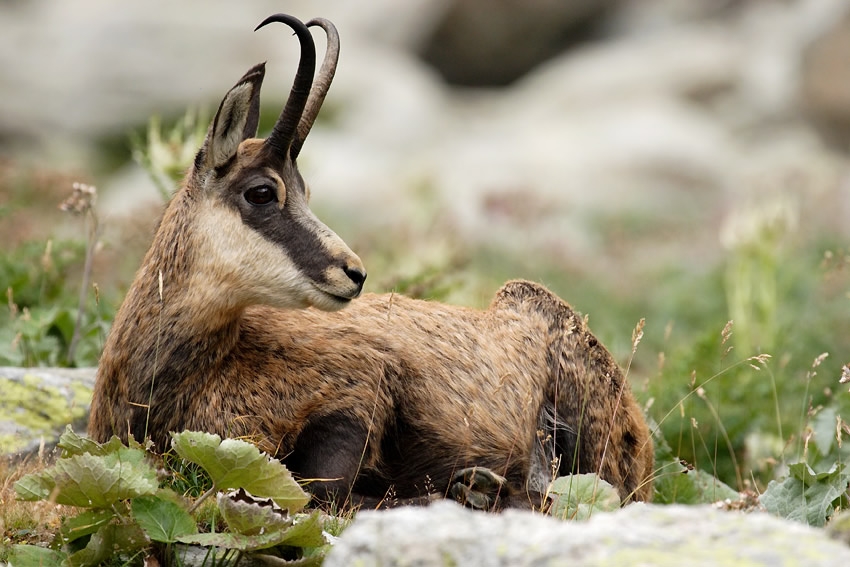 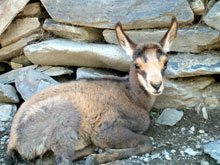 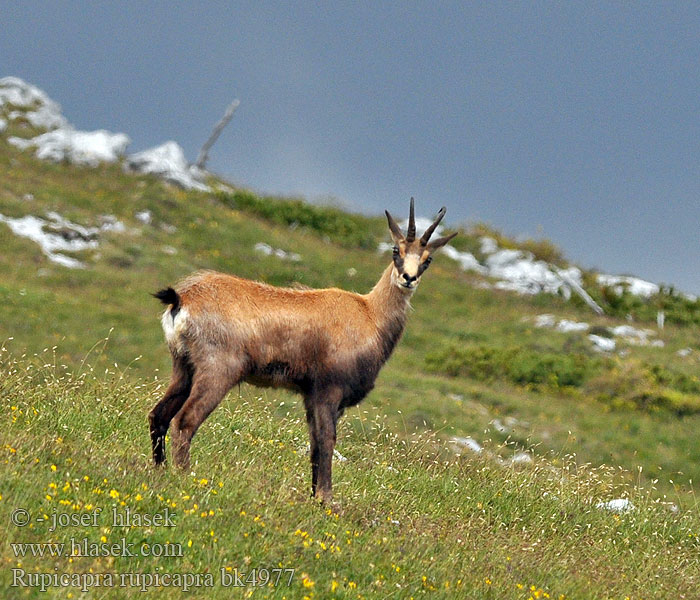 არჩვი მაჭახელას ეროვნულ პარკში
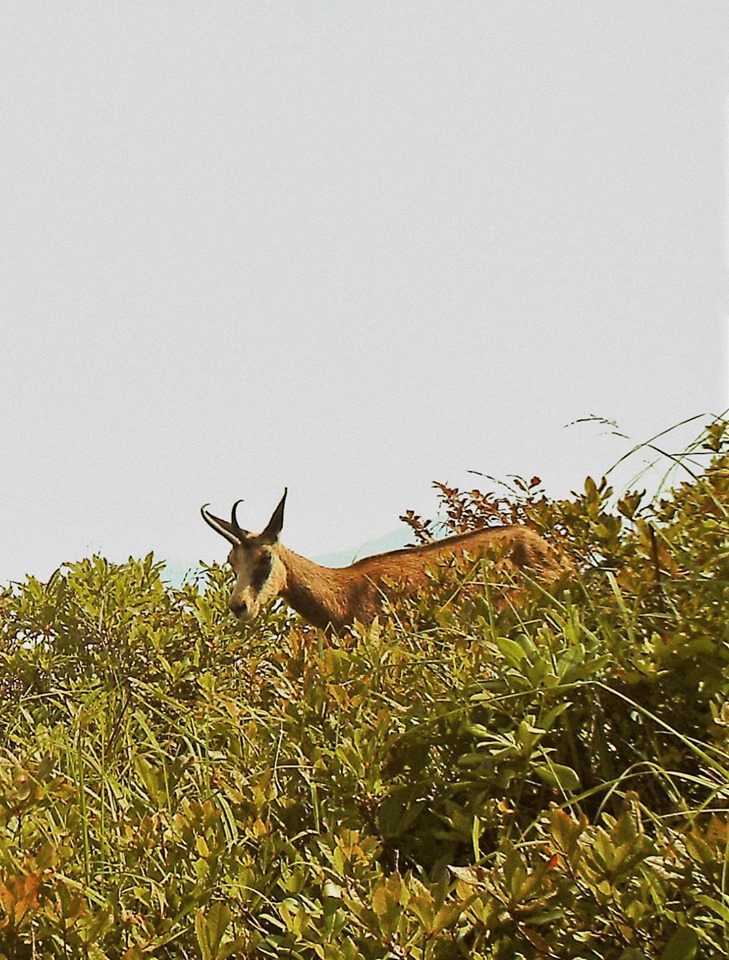 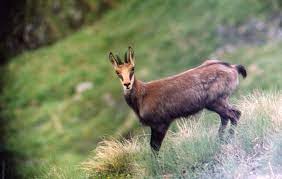 ლაგოდეხის ნაკრძალში
ნიამორიCapra aegagrus
ნიამორი-შინაური თხის ერთ-ერთი წინაპარია საქართველოში.  სიგრძე 150 სმ. წონა 80 კგ.  რქების სიგრძე 130 სმ.
     გავრცელებულია ევროპაში, აზიაში. თუშეთში, ხევსურეთში.  ბინადრობს ძნელად მისადგომ, კლდიან ფერდობებზე ზღ. დ.-დან 
4 200 მ-მდე. იკვებება ბალახეულობითა და ბუჩქებით. ცოცხლობს 12-15 წელი.  მასობრივი განადგურების გამო ის გადაშენების  პირასაა  მისული.
ნიამორი
აჭმ 2602/405
ნიამორი შვილებთან. თუშეთის ეროვნული პარკი
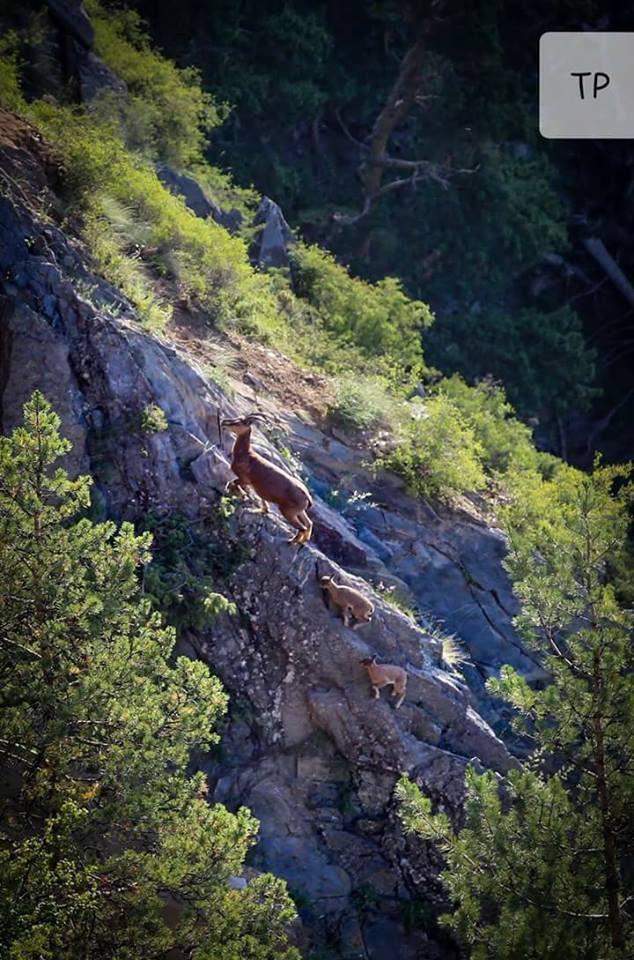 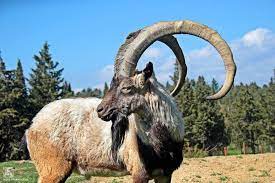 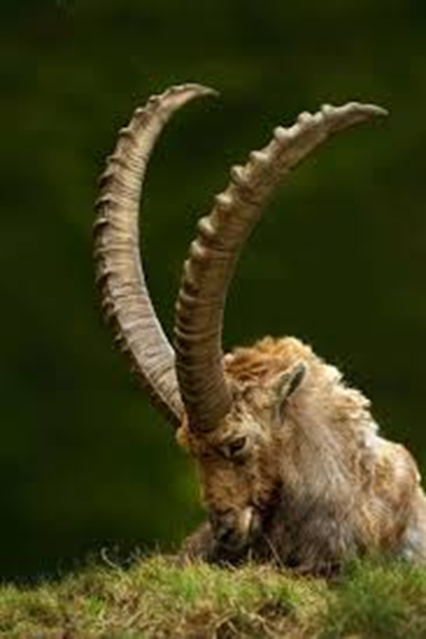 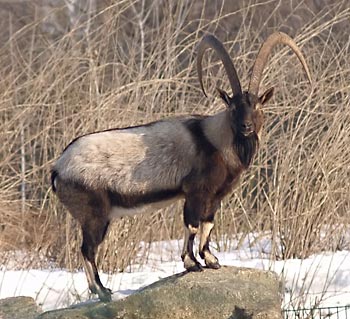 ნიამორები ფშავ-ხევსურეთის დაცული ტერიტორიიდან
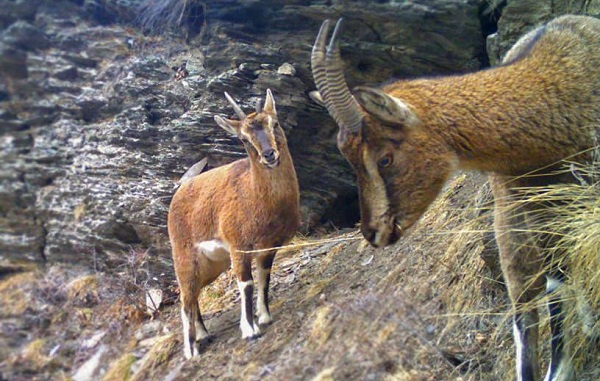 ახალგაზრდა ნიამორი თბილისის ზოოპარკში
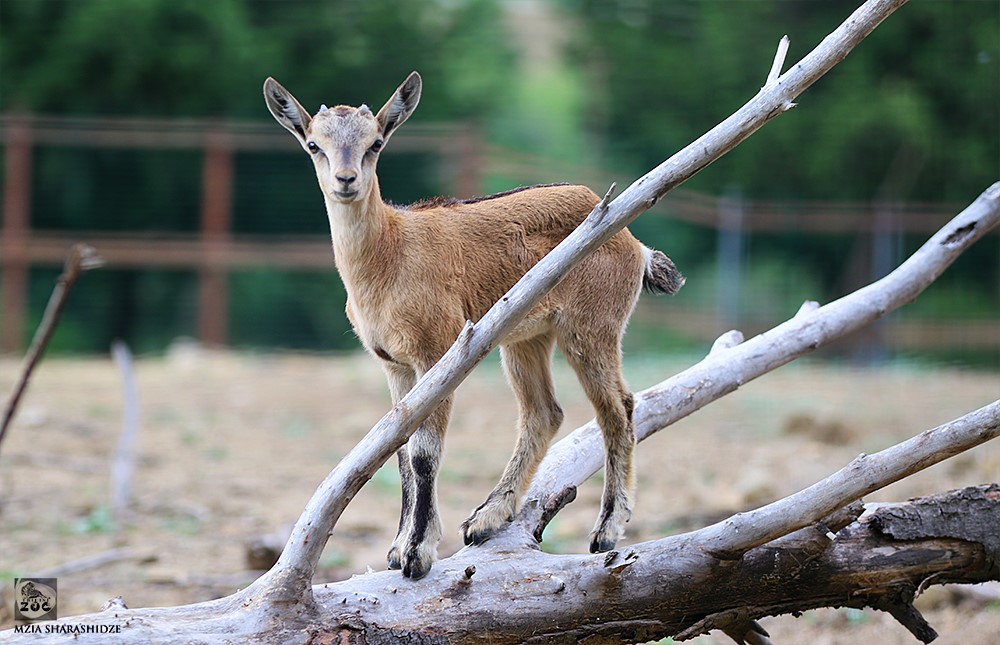 ზემოთ განხილულ სახეობებზე მოქმედი საფრთხეებია: უკანონო ნადირობა, ჰაბიტატების კარგვა და დეგრადაცია, რეკრეაცია/ტურიზმი (მათ შორის ალპინიზმი). ჩვენი ვალია ხელი შევუწყოთ ბუნების მშვენება ამ ცხოველების გამრავლებას.